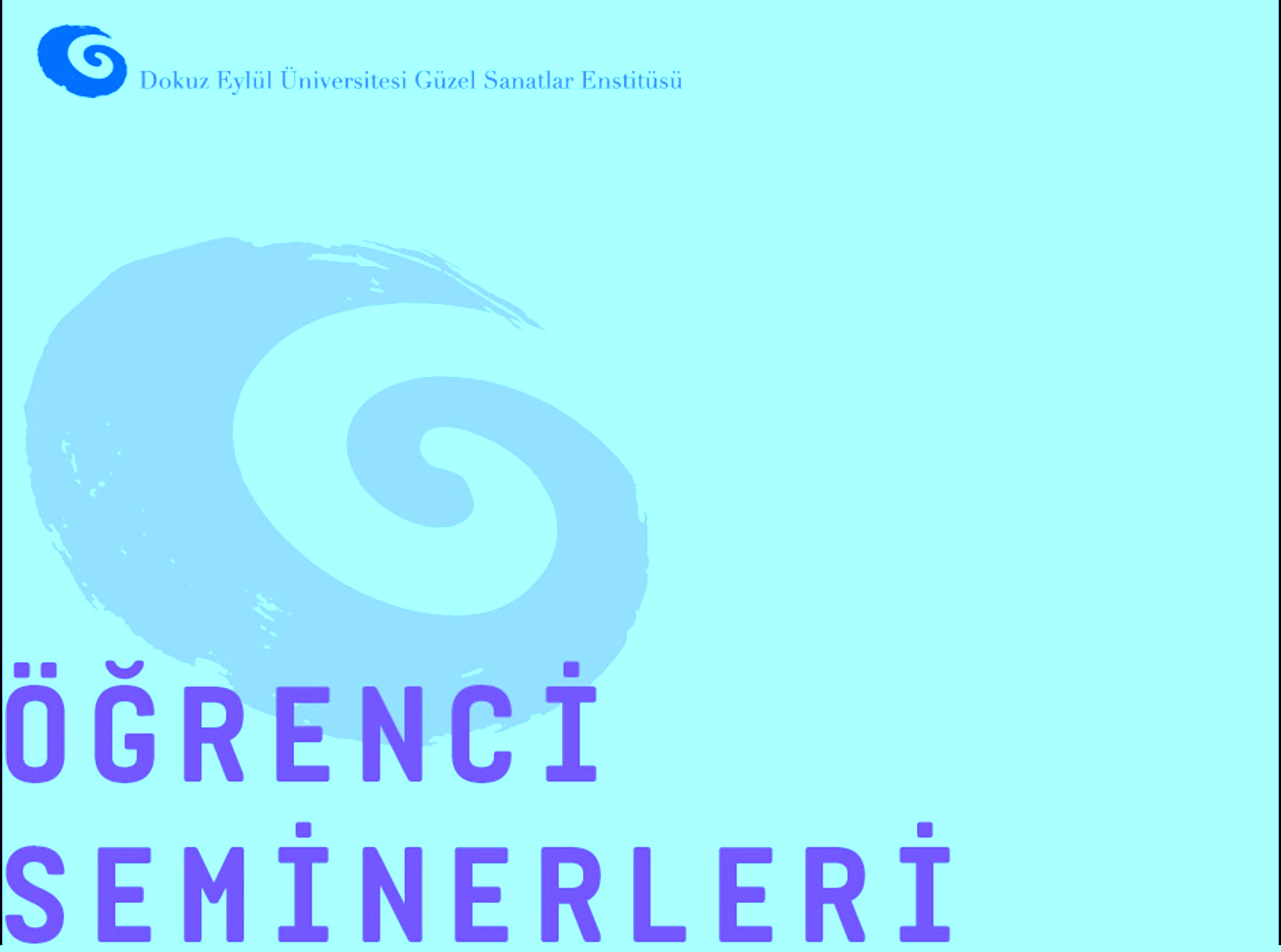 2022–2023 GÜZ YARIYILI
LİSANÜSTÜÖĞRENCİ
SEMİNERLERİSUNUMLARI
FİLM TASARIMI ANASANAT DALI
SUNUMLAR
Aytunç DİLBER
Video Oyunlarında Hikaye Anlatımı, Yeni Teknikler ve Yönelimler 

Ömer Faruk BEDİR 
Bedir Ingmar Bergman'ın Sihirbaz Filmi Bağlamında İmge ve Değişen Bakış
 
Ekin Devrim AKÇAY   
Dijital Platform Dizilerinde Kadın Yönetmenlerin "Kadına Bakışı": Zeytin Ağacı Örneği
 
Murat YILMAZ             
Sanal Prodüksiyon Kavramı Bağlamında Sinematografik Üslubun İncelenmesi: The Mandalorian Dizisi Örneği

Çağdaş DEMİRBİLEK
2010 Yılı Sonrası Türkiye Sinemasında Dağıtım
06 Ocak 2023
G.S.F. Amfi:1
Saat 13:00